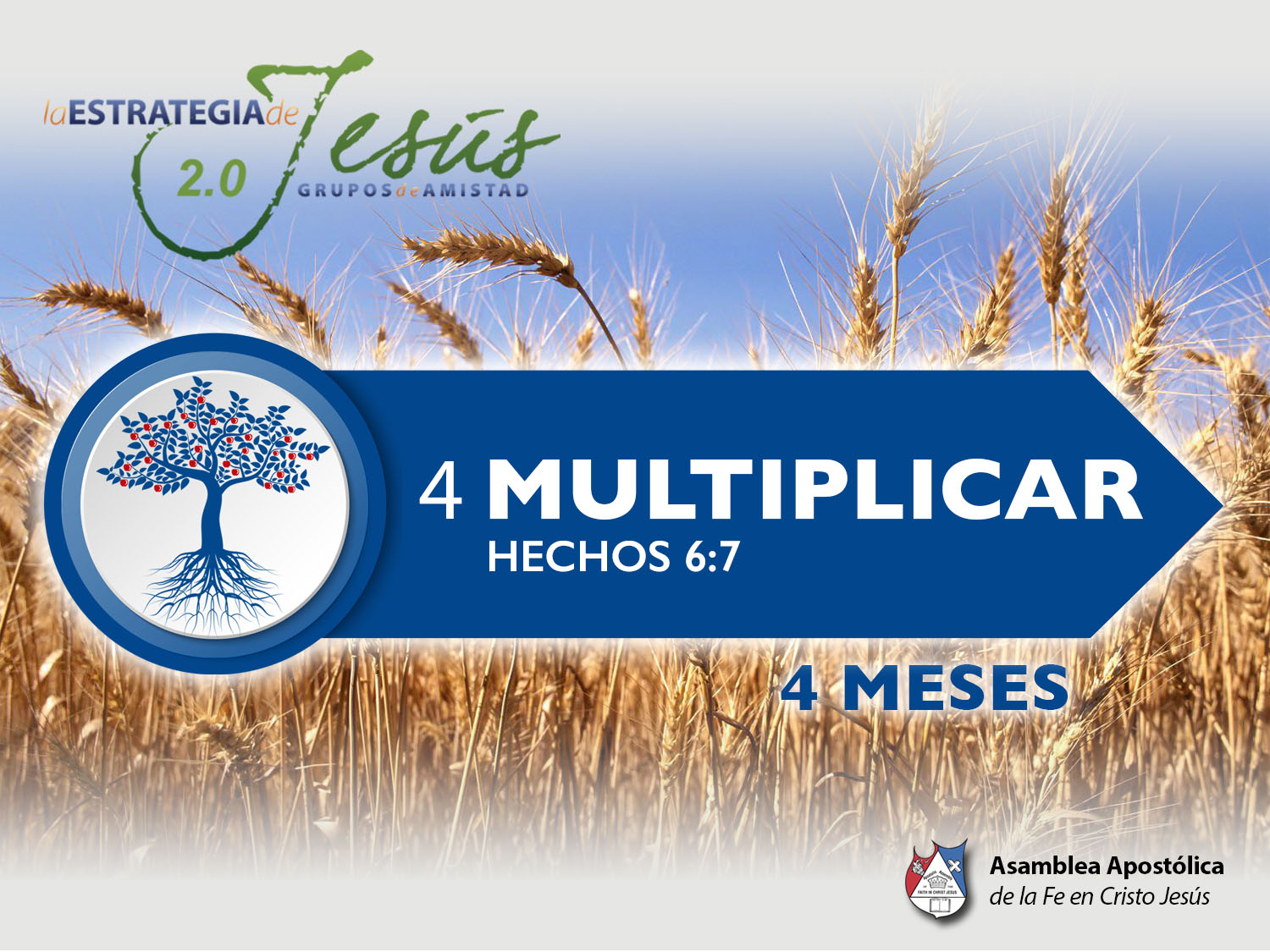 LA MULTIPLICACIÓN Y EL SUPERVISOR
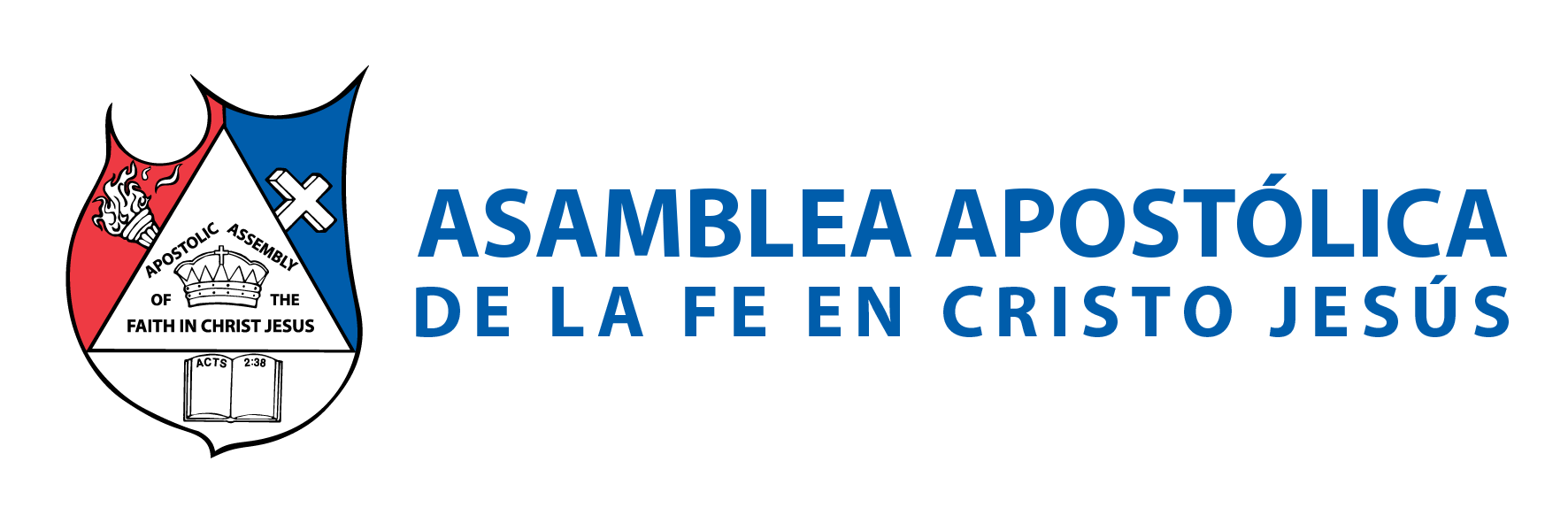 BASE BÍBLICA: 
Efesios 4:16 
“De quien todo el cuerpo, bien concertado y unido entre sí por todas las coyunturas que se ayudan mutuamente, según la actividad propia de cada miembro, recibe su crecimiento para ir edificándose en amor”.
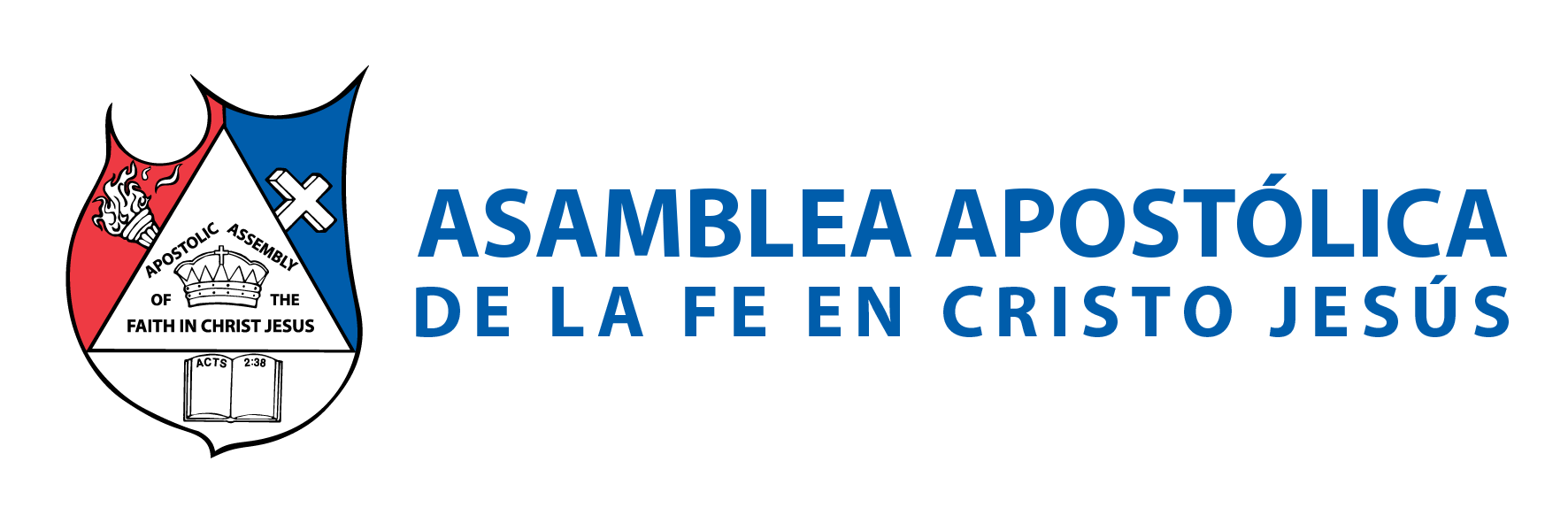 INTRODUCCIÓN 
“Recibe su crecimiento”, todo ser vivo y sano por naturaleza, crece y se multiplica. Solo cuando un cuerpo es deficiente o está enfermo, no tendrá la capacidad de multiplicarse. Por ello, una de las cosas que el liderazgo demanda; es velar porque el cuerpo (Iglesia) de Cristo se mantenga sano, para que pueda multiplicarse eficazmente.
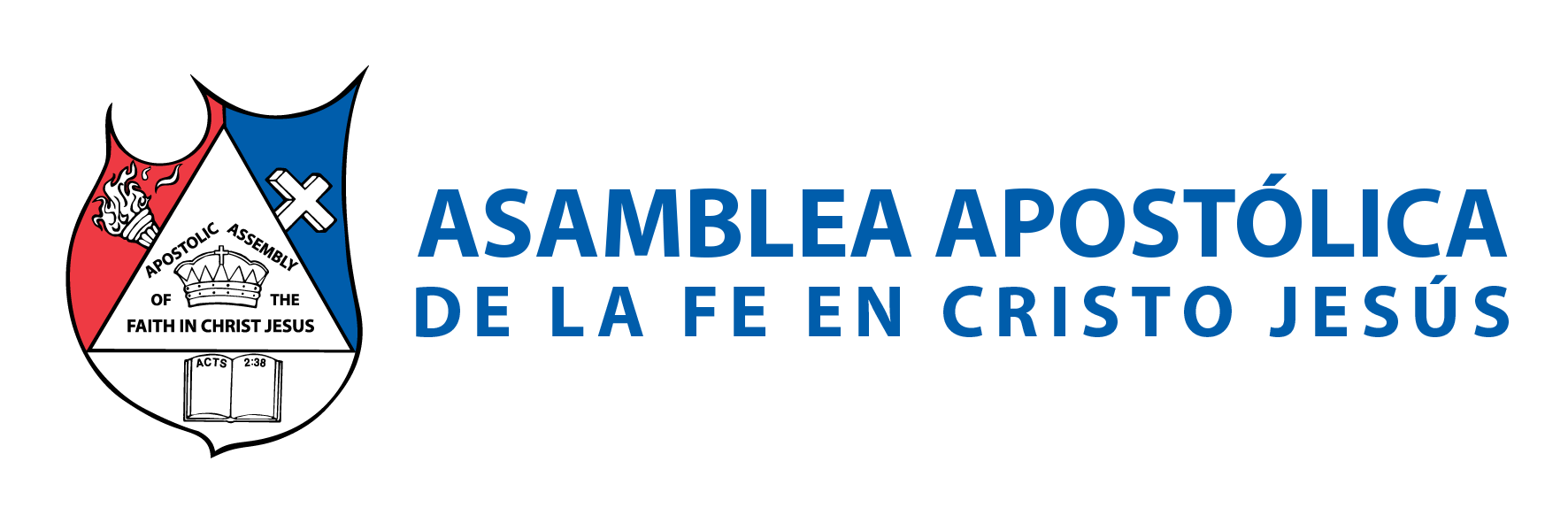 Juan 15:16: 
“No me elegisteis vosotros a mí, sino que yo os elegí a vosotros, y os he puesto para que vayáis y llevéis fruto, y vuestro fruto permanezca; para que todo lo que pidiereis al Padre en mi nombre, él os lo dé”.
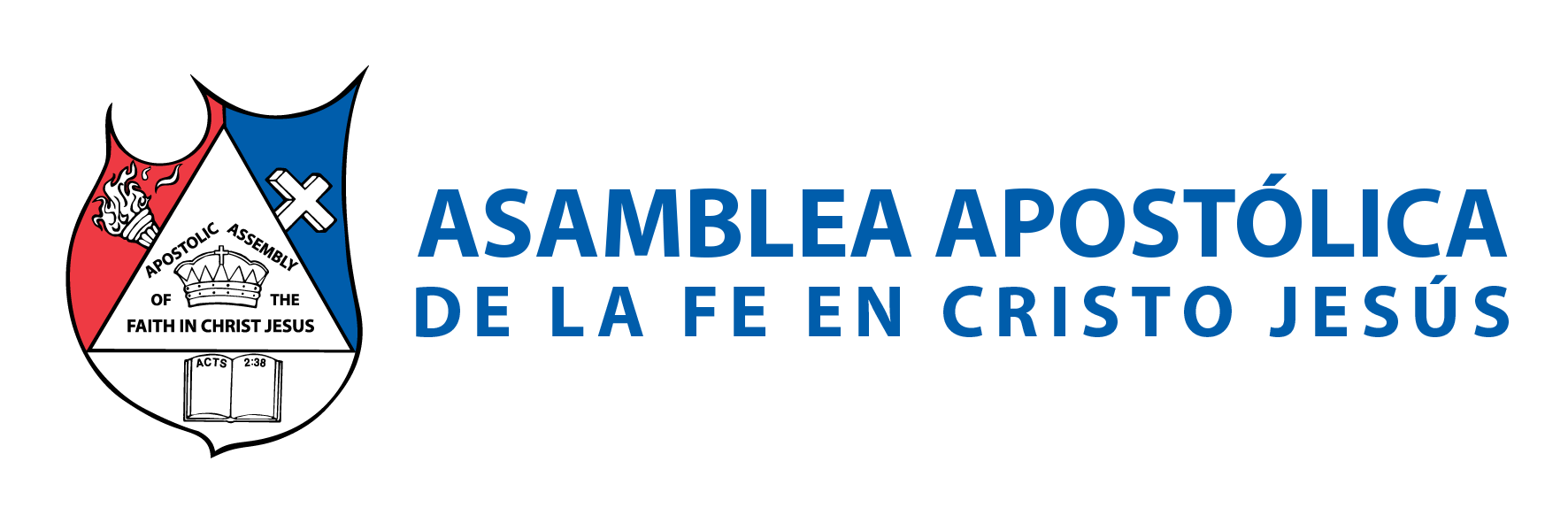 El objetivo del trabajo celular es: “llevar fruto”. Los grupos de amistad tienen como objetivo fructificar, para poder multiplicarse. 
Así como una siembra necesita primero dar fruto, para poder sacar semilla y de ahí volver a sembrar otra vez. Sin fruto en los GDA, no tendremos multiplicación.
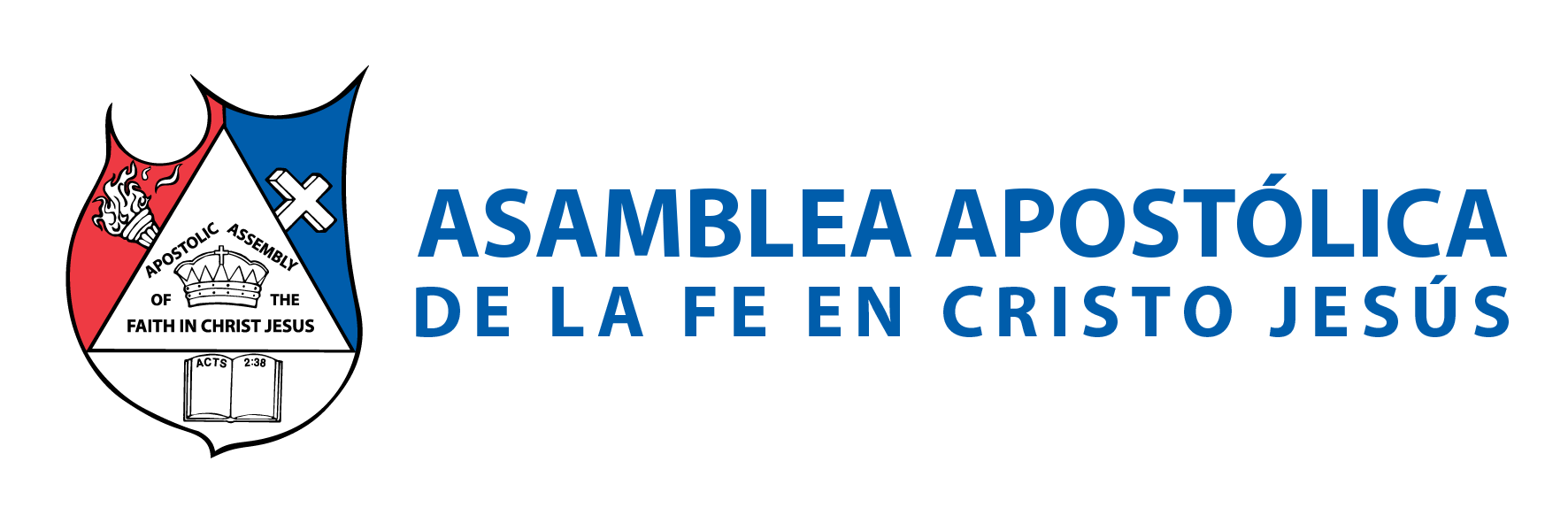 Lucas 8:8: 
“Y otra parte cayó en buena tierra, y nació y llevó fruto a ciento por uno. Hablando estas cosas, decía a gran voz: El que tiene oídos para oír, oiga”.
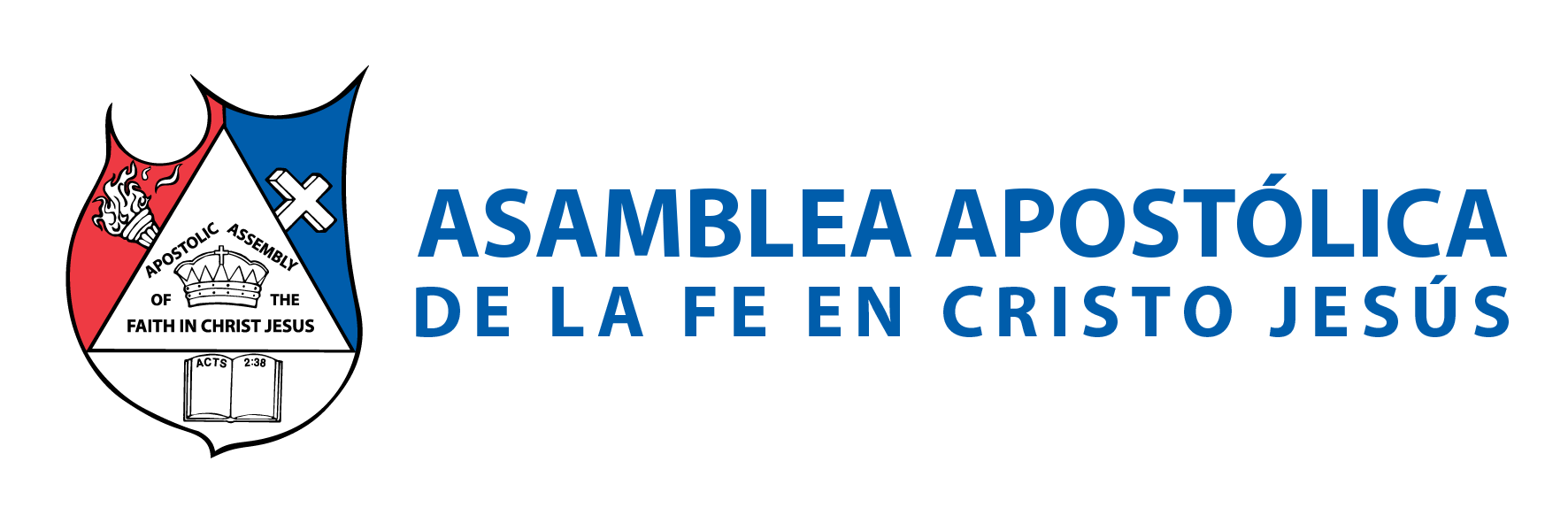 I.- EVANGELISMO CONTÍNUO 

Salmos 107:37-38:
“Siembran campos, y plantan viñas, y rinden abundante fruto. Los bendice, y se multiplican en gran manera; y no disminuye su ganado”.
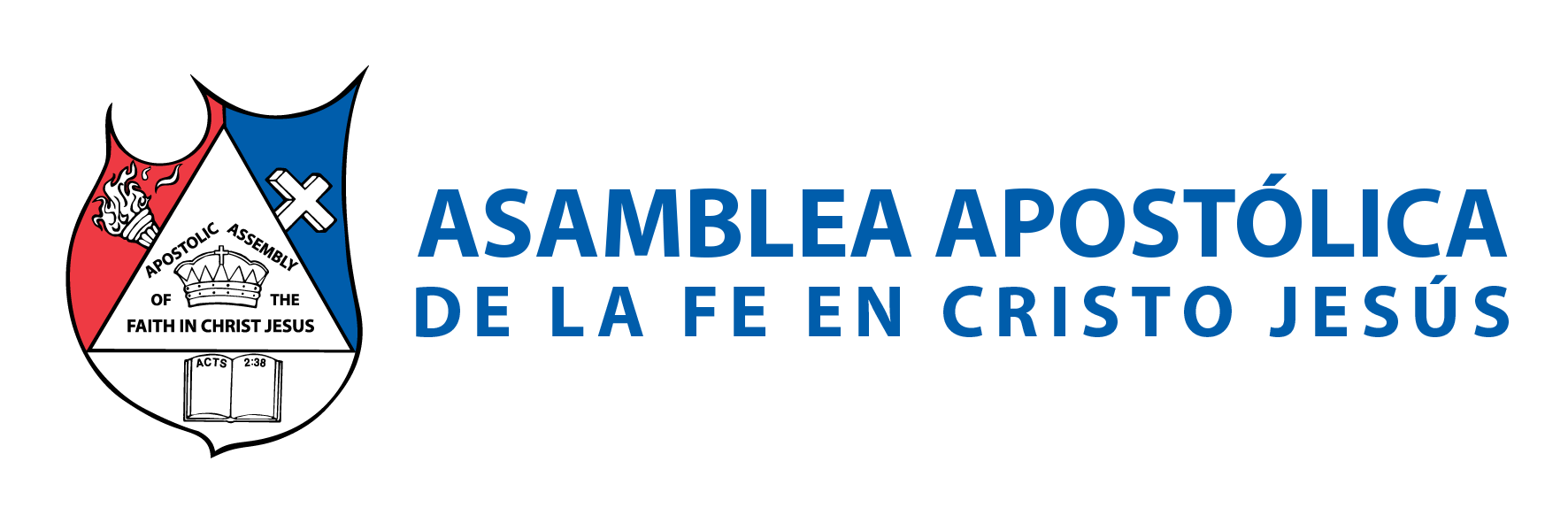 Velar porque en los grupos de amistad se mantenga un espíritu evangelizador, ya que teniendo nuevas almas; podremos garantizar que el grupo de amistad seguirá creciendo. El estancamiento llega, cuando en los grupos de amistad se convierten solo en cuidadores de los bautizados; pero ya con la otra ala de grupo de amistad, es “ganar a los perdidos”. Sin ganar perdidos, los GDA perderán el ala que los motiva a mantener el vuelo.
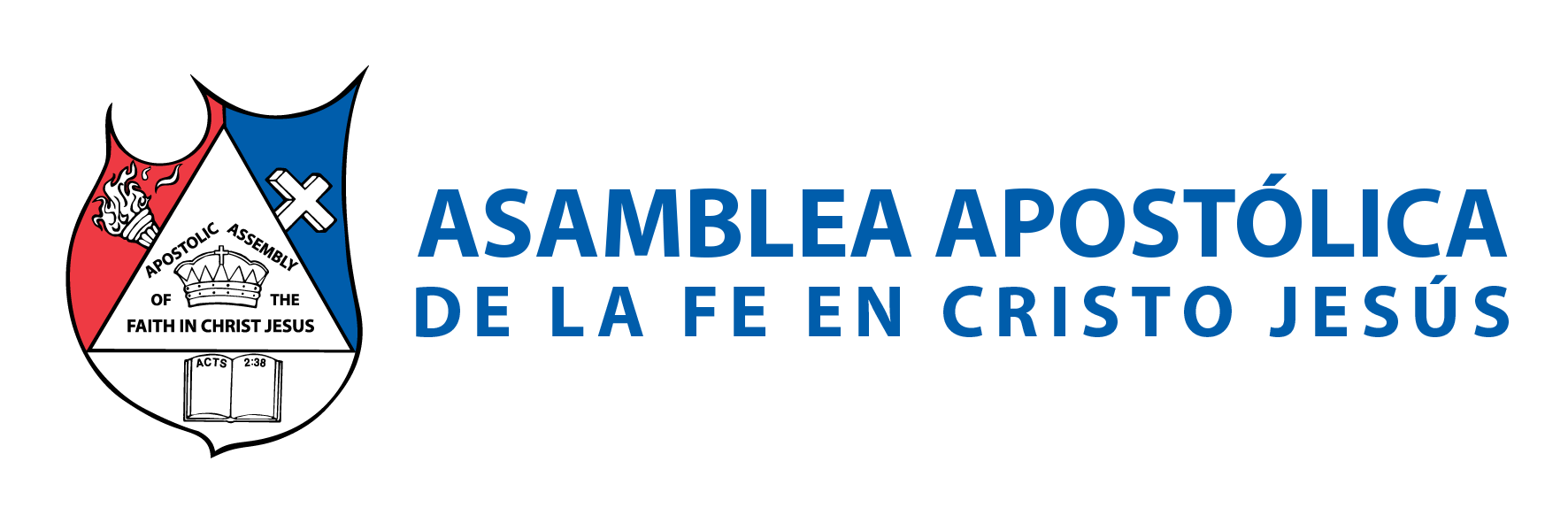 Por ello, deben estar constantemente motivados tanto el líder del grupo de amistad; como el supervisor. Y los convertidos, aunque no llegue todavía el día del amigo, el grupo de amistad seguirá trabajando para traer almas nuevas al grupo de amistad.
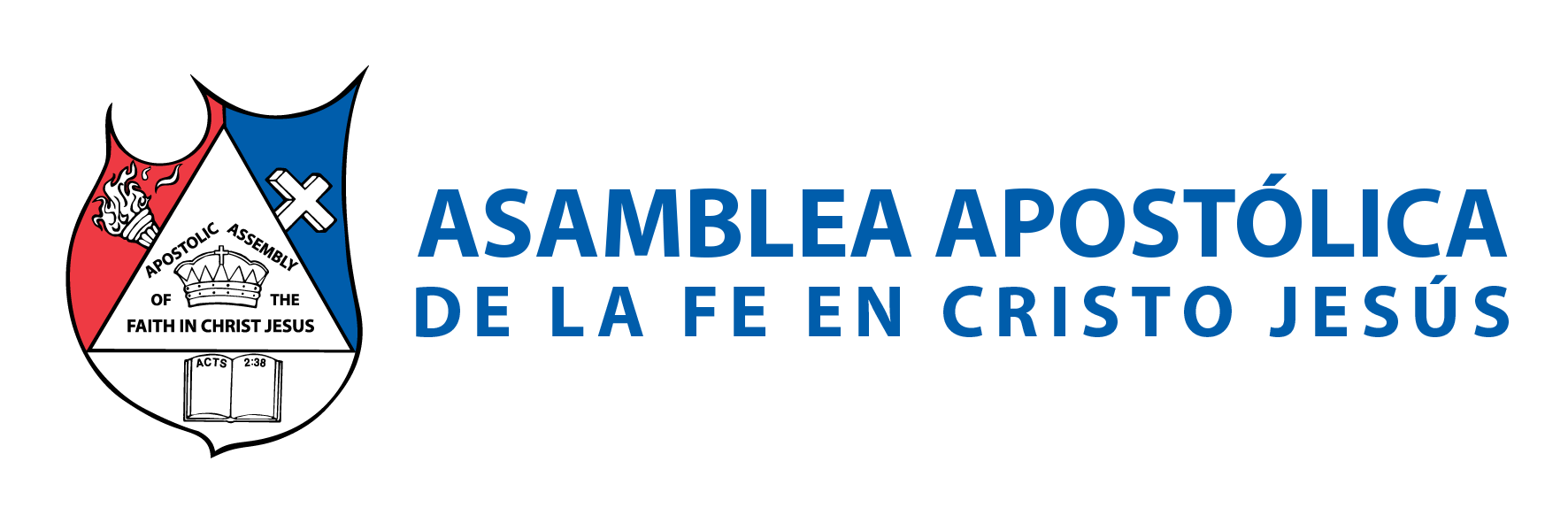 Juan 15:2: “Todo pámpano que en mí no lleva fruto, lo quitará; y todo aquel que lleva fruto, lo limpiará, para que lleve más fruto”. 

Proverbios 14:23    2 Timoteo 2:6    Juan 15:8
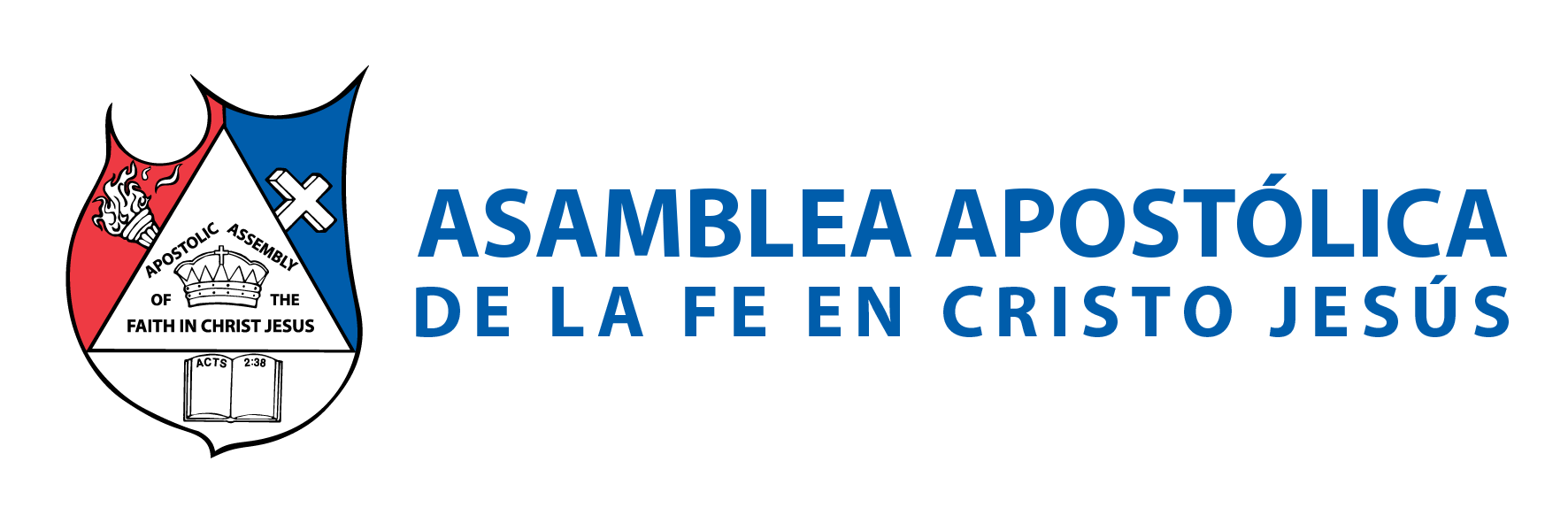 II.- SALUD CONTÍNUA 
Hechos 6:7: “Y crecía la palabra del Señor, y el número de los discípulos se multiplicaba grandemente en Jerusalén; también muchos de los sacerdotes obedecían a la fe”. 
“Y crecía la palabra del Señor”, lo que mantiene viva a la vida cristiana y sana principalmente; es la palabra de Dios, la oración y el ayuno.
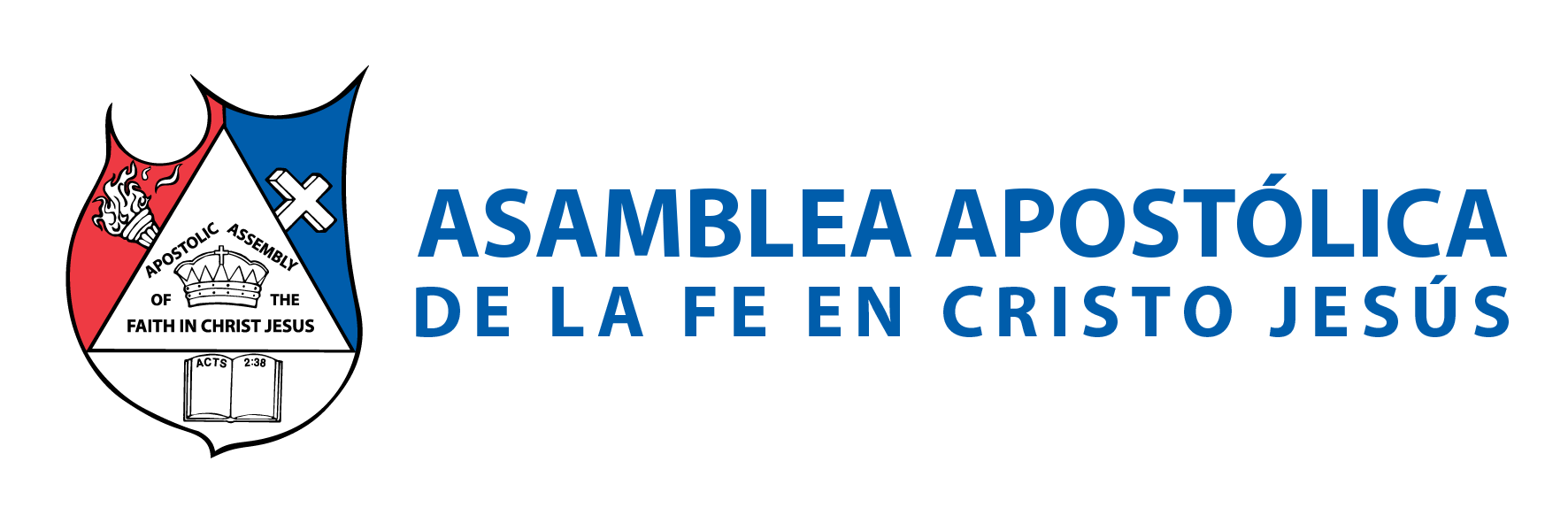 “Y el número de los discípulos se multiplicaba grandemente”, el resultado de llevar los nuevos discípulos por el conocimiento de la palabra de Dios; es pues la palabra, que los mantiene sanos al recibir fundamentos para su vida.
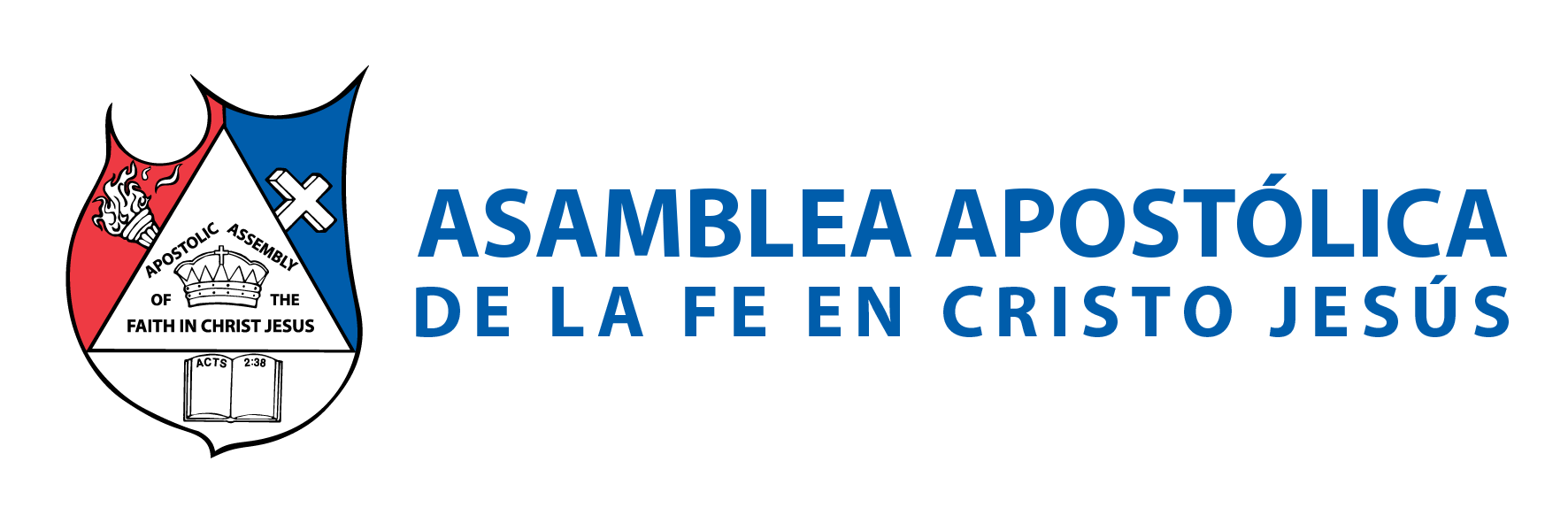 Para luchar contra cualquier doctrina de error y contra cualquier enfermedad espiritual, solo se logra creciendo en la palabra y además se garantiza el crecimiento de discípulos.
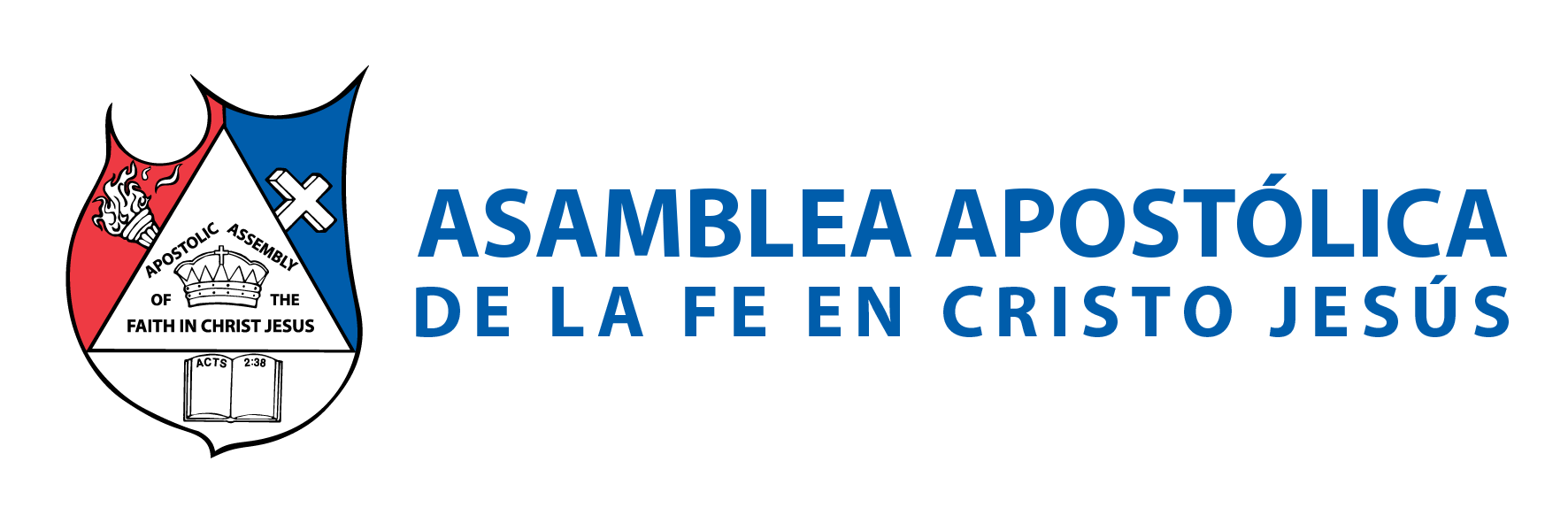 Salmos 107:20: 
“Envió su palabra, y los sanó, y los libró de su ruina”. 

Jeremías 17:14: 
“Sáname, oh Jehová, y seré sano; sálvame, y seré salvo; porque tú eres mi alabanza”.
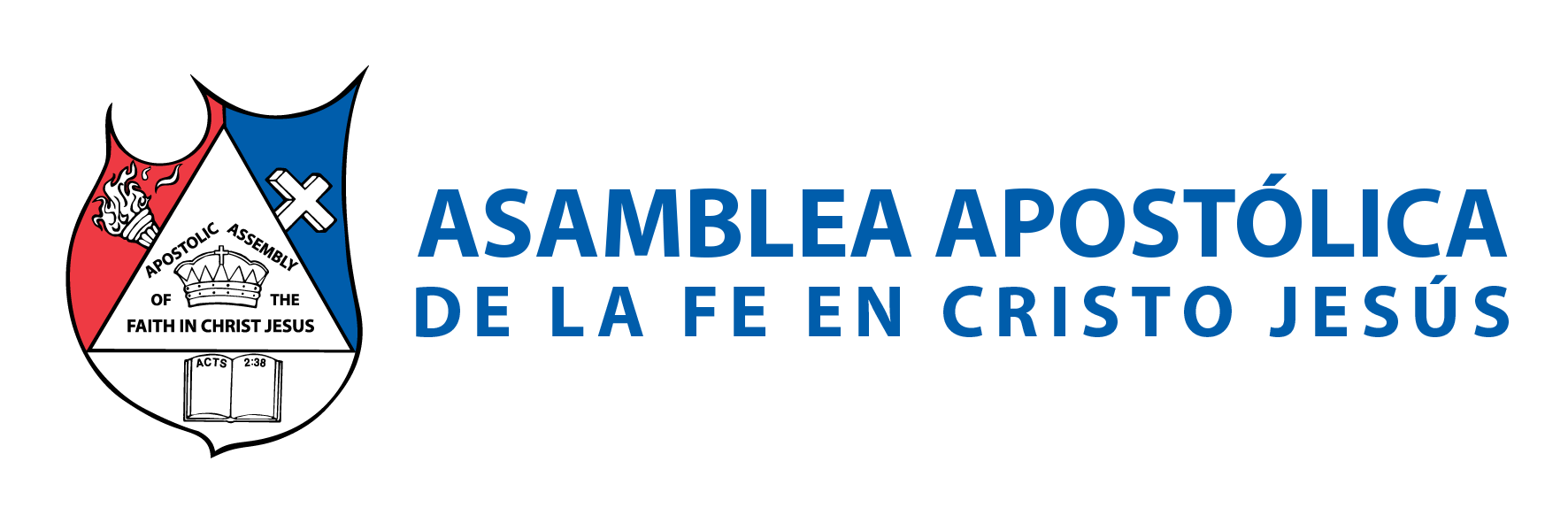 En la agricultura, las plantas que no producen; son las que se enfermaron y no pudieron desarrollarse correctamente. Es por ello, que una de las funciones del agricultor, mantener sana la siembra; aplicándoles la medicina correcta y el fertilizante adecuado, para su crecimiento y multiplicación.
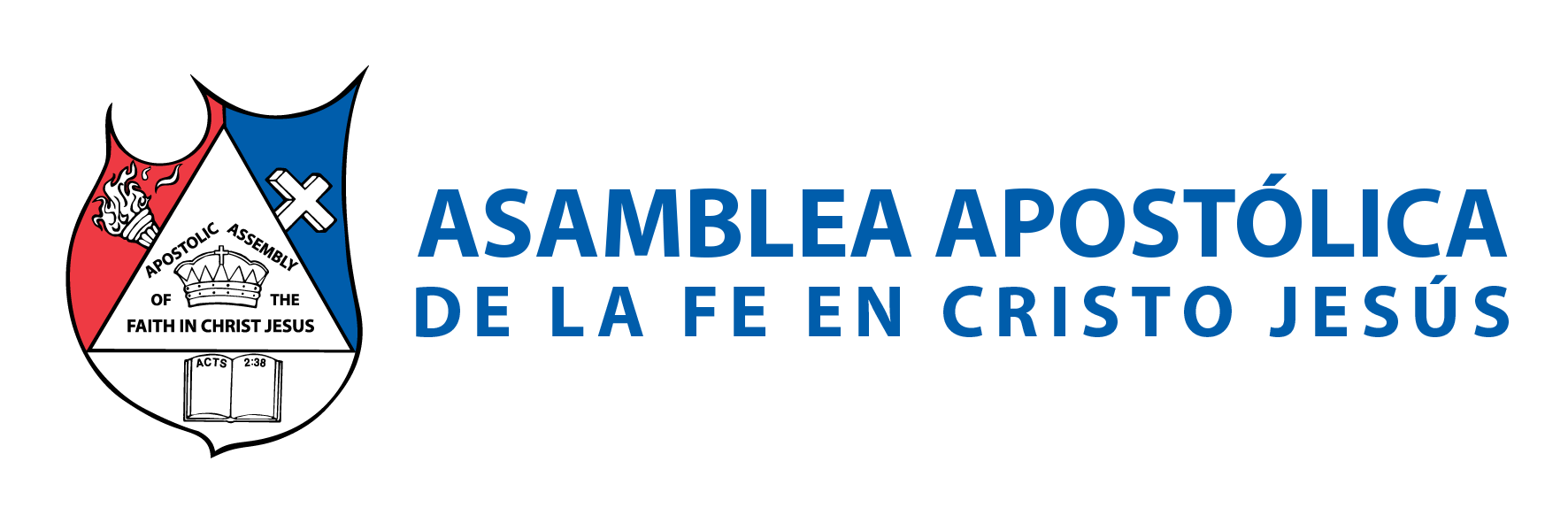 III.- CAPACITACIÓN CONTÍNUA 
Mateo 28:20: 
“enseñándoles que guarden todas las cosas que os he mandado; y he aquí yo estoy con vosotros todos los días, hasta el fin del mundo. Amén”.
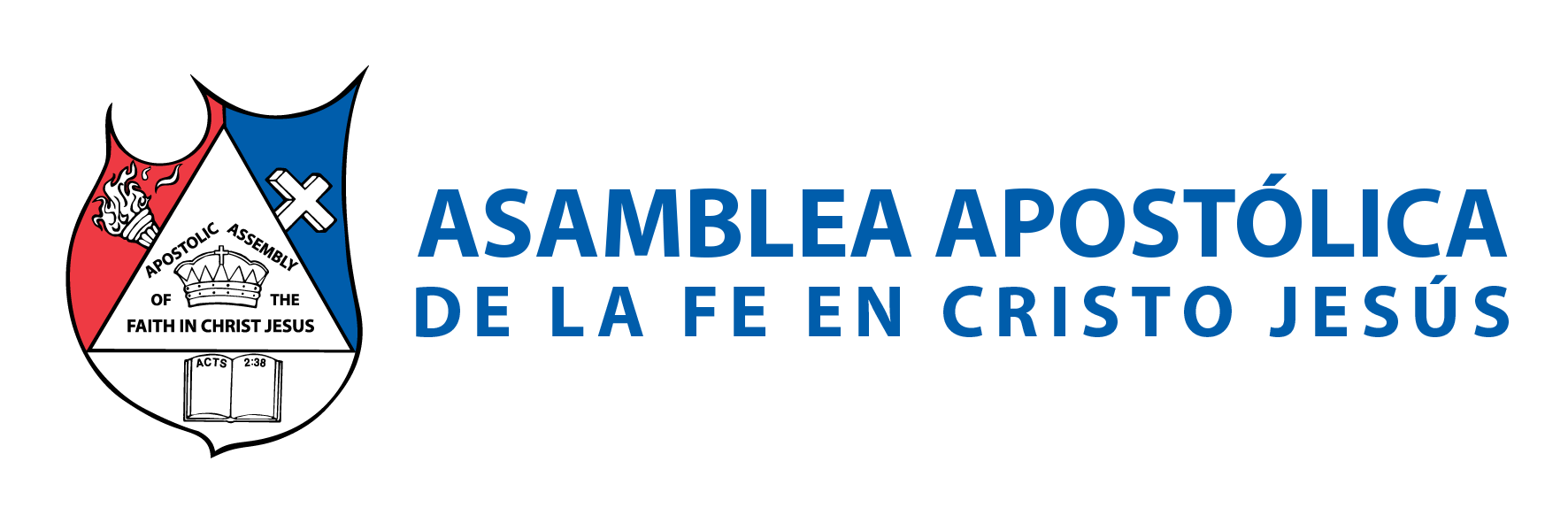 Velar porque los nuevos discípulos, estén avanzando en los niveles de enseñanza en la escuela Sígame: 
Nacer, Crecer, Madurar y Multiplicar. En la iglesia las predicaciones, en la reunión del MEET, en los retiros, en todos los eventos.
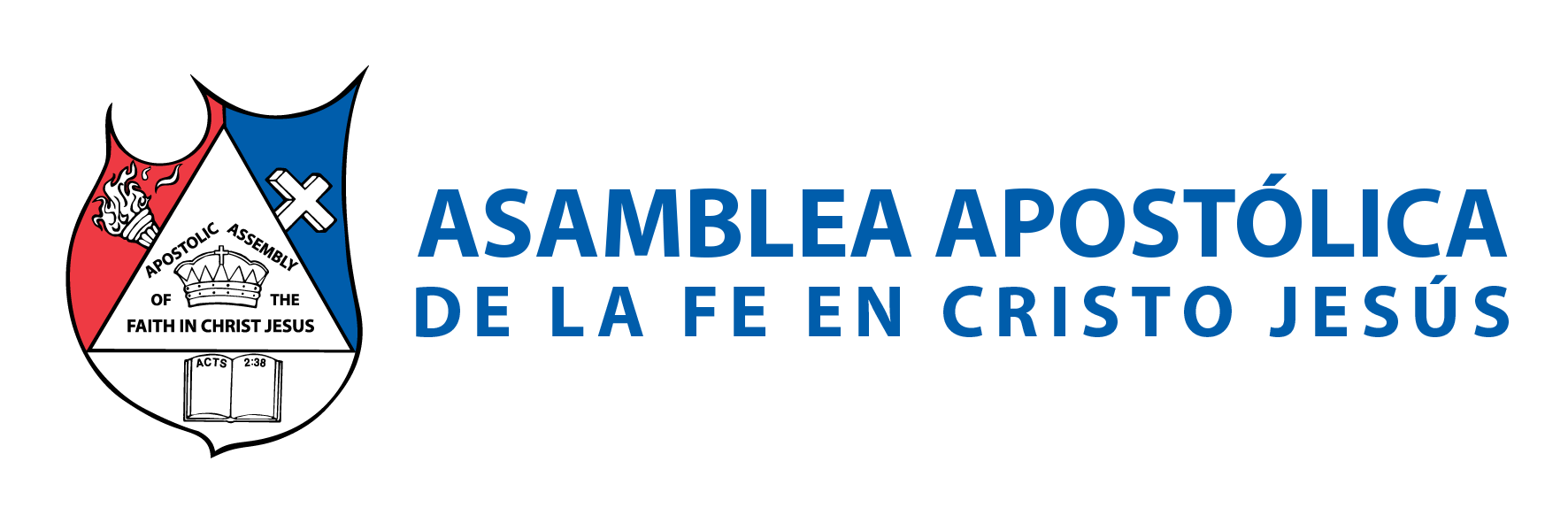 El resultado de discípulos preparados y entrenados para multiplicación, es como hemos dicho: “sin nuevos Timoteos, no habrá nuevos grupos de amistad”. Es decir, debemos estar constantemente capacitando nuevos discípulos, para garantizar la multiplicación. 
Hechos 28:31: “Predicando el reino de Dios y enseñando acerca del Señor Jesucristo, abiertamente y sin impedimento”.
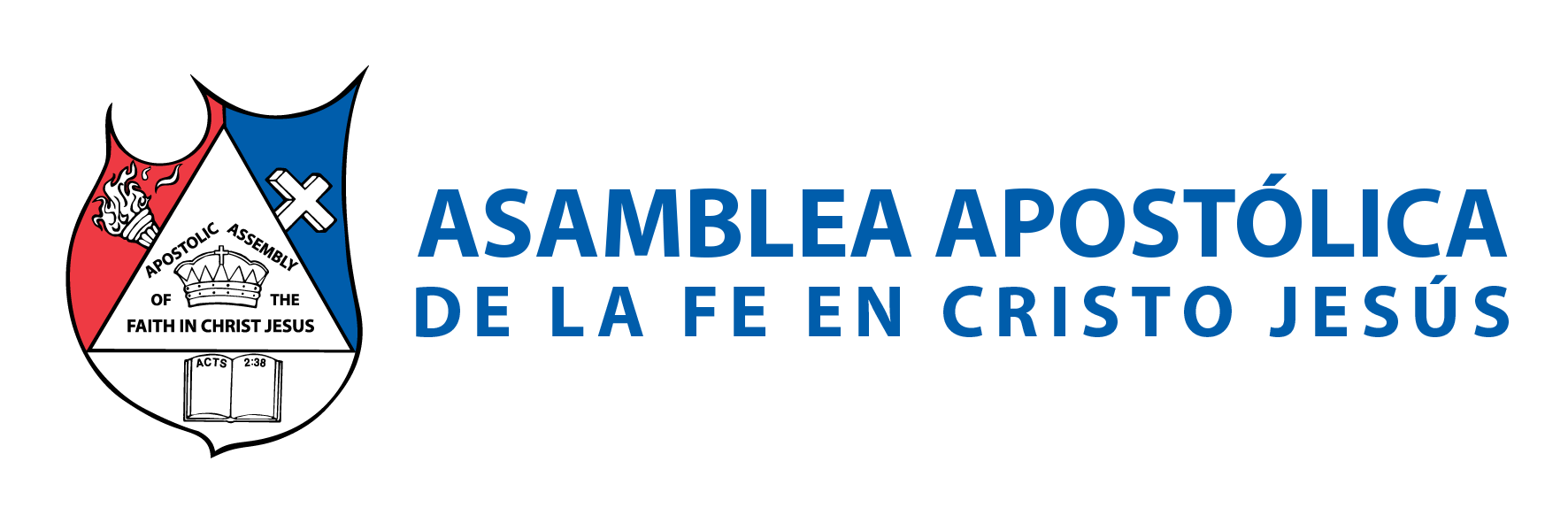 1 Timoteo 4:13: “Entre tanto que voy, ocúpate en la lectura, la exhortación y la enseñanza”. 

Lucas 1:2: “Tal como nos lo enseñaron los que desde el principio lo vieron con sus ojos, y fueron ministros de la palabra”. 

1 Corintios 11:23: “Porque yo recibí del Señor lo que también os he enseñado: Que el Señor Jesús, la noche que fue entregado, tomó pan”.
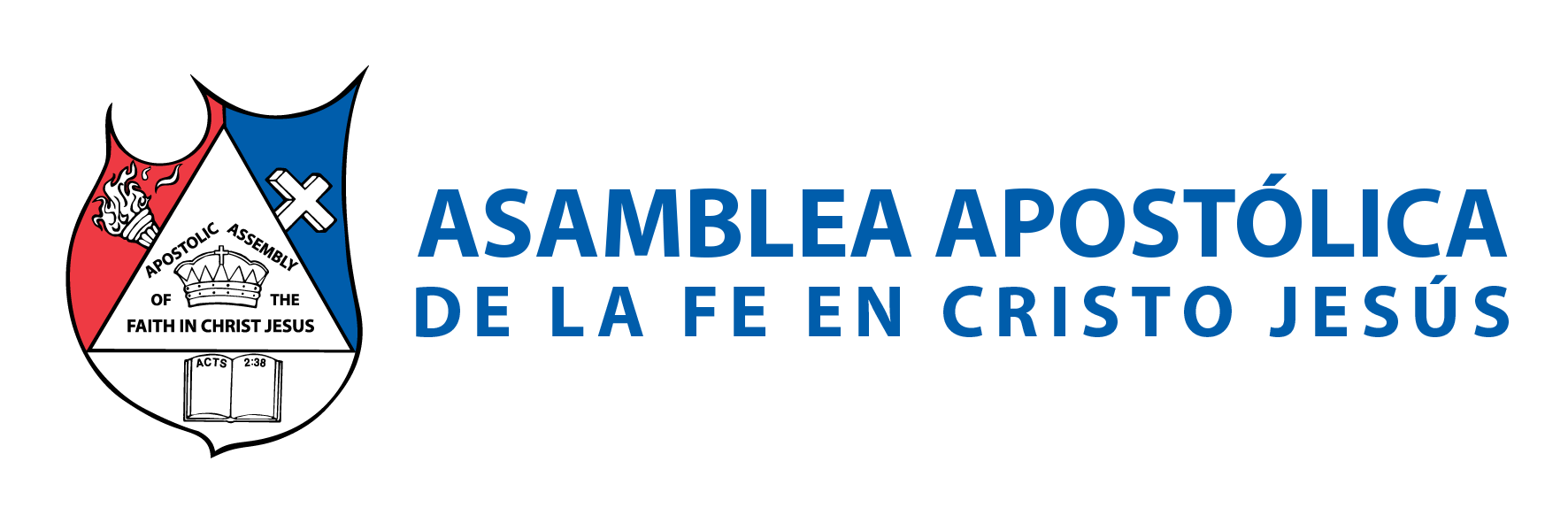 Preparar constantemente nuevos líderes, nos garantizará la correcta multiplicación de las células; aun cuando los grupos estén alcanzando almas, sin un nuevo Timoteo, no habrá multiplicación.
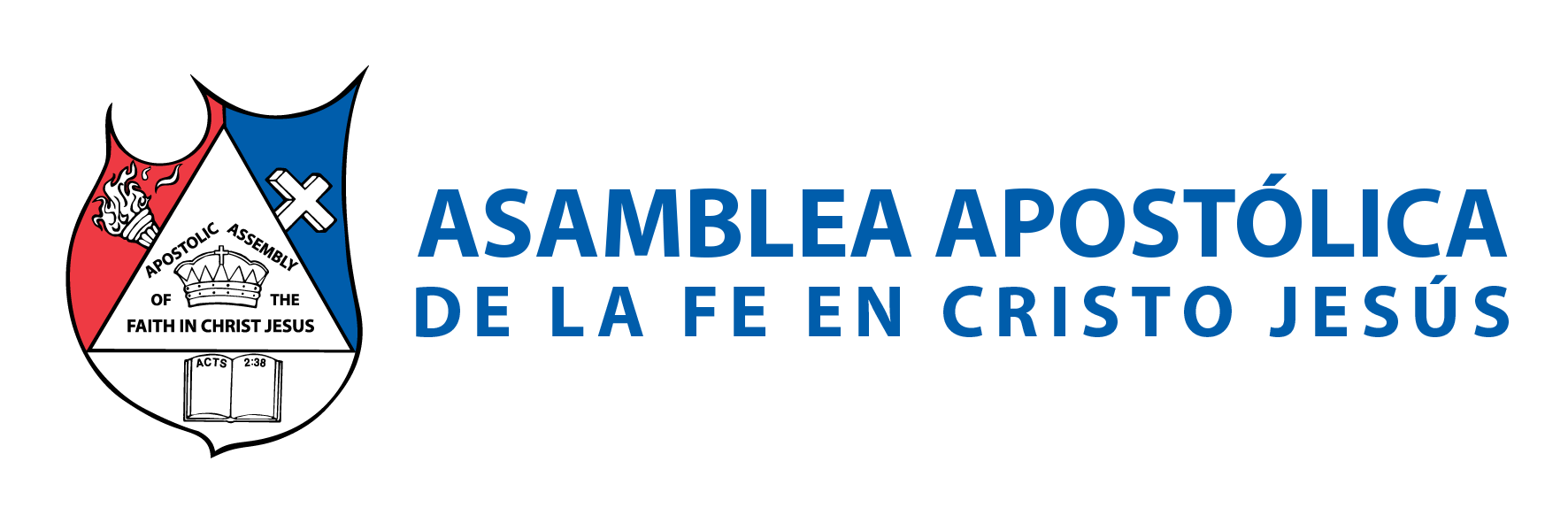 IV.- METAS ENFOCADAS 
2 Crónicas 2:1: “Determinó, pues, Salomón edificar casa al nombre de Jehová, y casa para su reino”. 
Los logros son el resultado de metas determinadas, sin metas es como un barco que navega en el mar; sin tener un punto de llegada, puede viajar mucho pero sin llegar a ningún puerto. Las metas nos mantienen enfocados, para dar resultados.
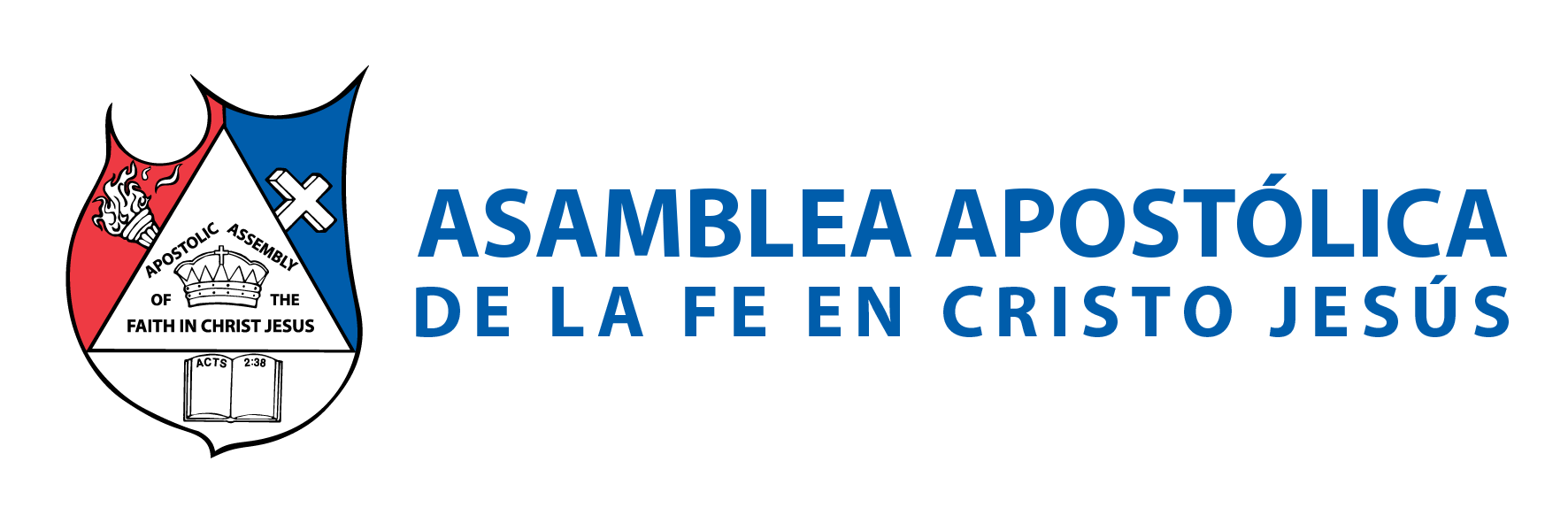 Job 22:28: 
“Determinarás asimismo una cosa, y te será firme, Y sobre tus caminos resplandecerá luz”. Por ello el líder de grupo de amistad y el supervisor, deberán establecer metas para la multiplicación; metas que los desafíen a usar la fe. 
Es decir, metas que tal vez con sus fuerzas no lograrían, pero en el mundo de la fe se superan.
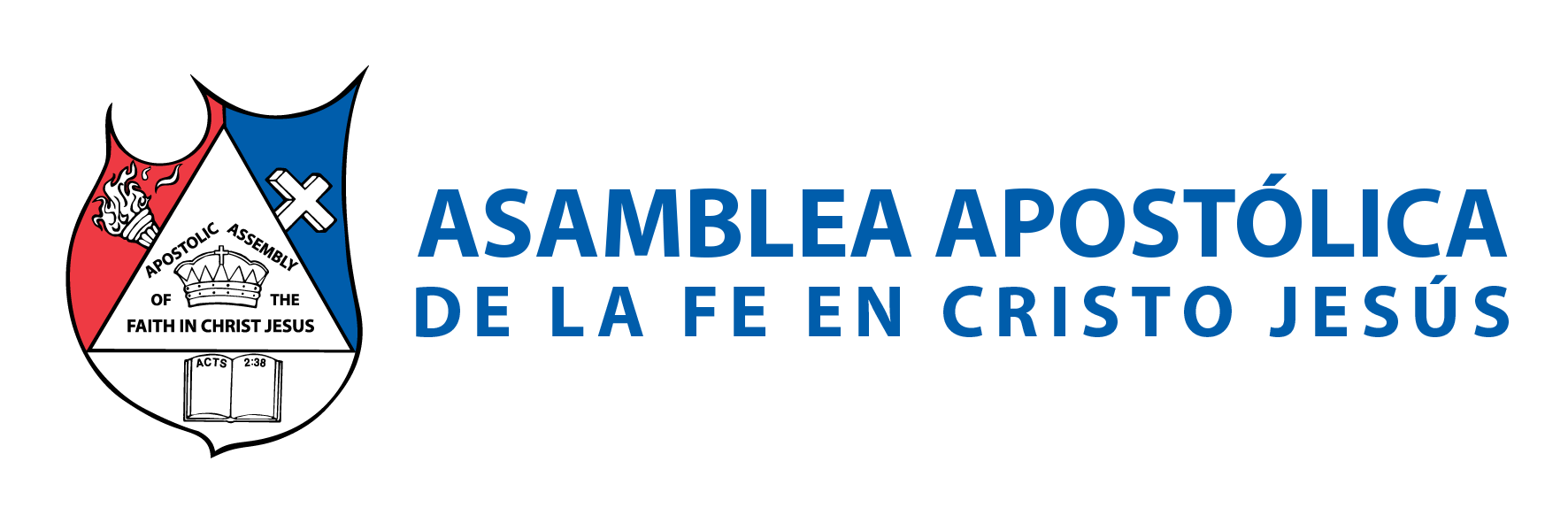 Hebreos 11:1: 
“Es, pues, la fe la certeza de lo que se espera, la convicción de lo que no se ve”. 

Cada grupo de amistad, por lo menos deberá multiplicarse; una vez cada 12 meses.
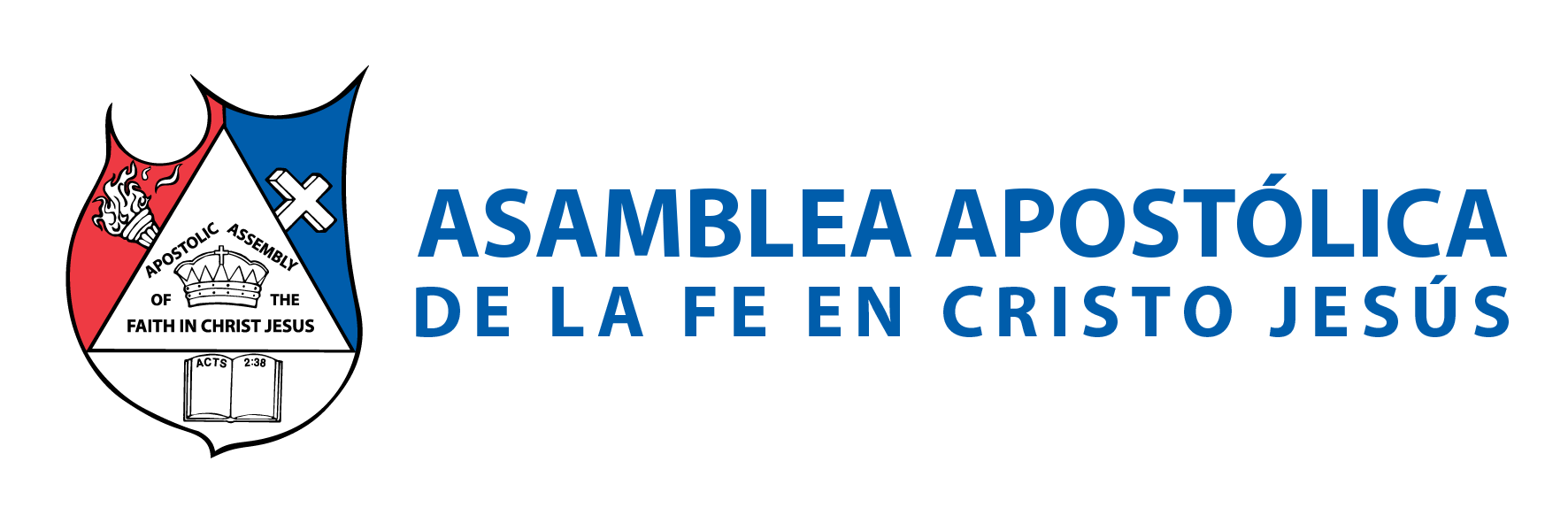 CONCLUSIÓN 
El supervisor es el mayordomo dentro del reino, que mantiene la motivación en los GDA; para lograr que sus GDA se estén multiplicando sanamente. 
Los GDA que se estancan, deberán ser tratados de una manera especial; para detectar cuál es la razón o enfermedad que tiene al GDA, sin fruto.
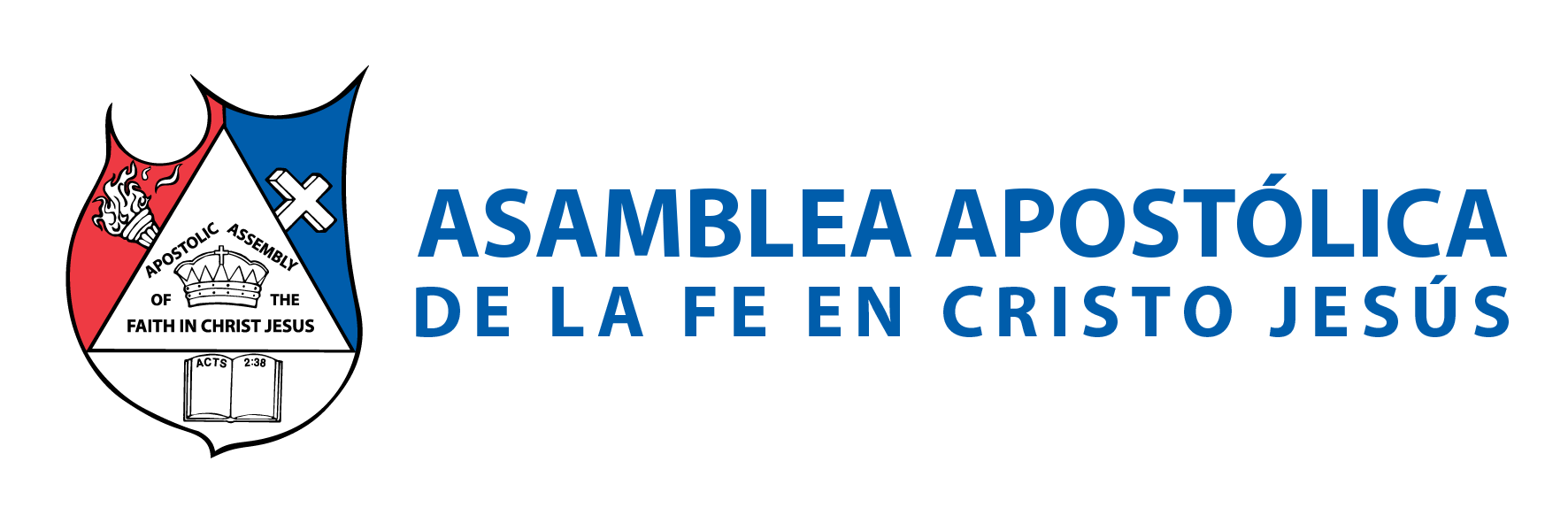 Lucas 13:7-9: 
“Y dijo al viñador: He aquí, hace tres años que vengo a buscar fruto en esta higuera, y no lo hallo; córtala; ¿para qué inutiliza también la tierra? El entonces, respondiendo, le dijo: Señor, déjala todavía este año, hasta que yo cave alrededor de ella, y la abone. Y si diere fruto, bien; y si no, la cortarás después”.
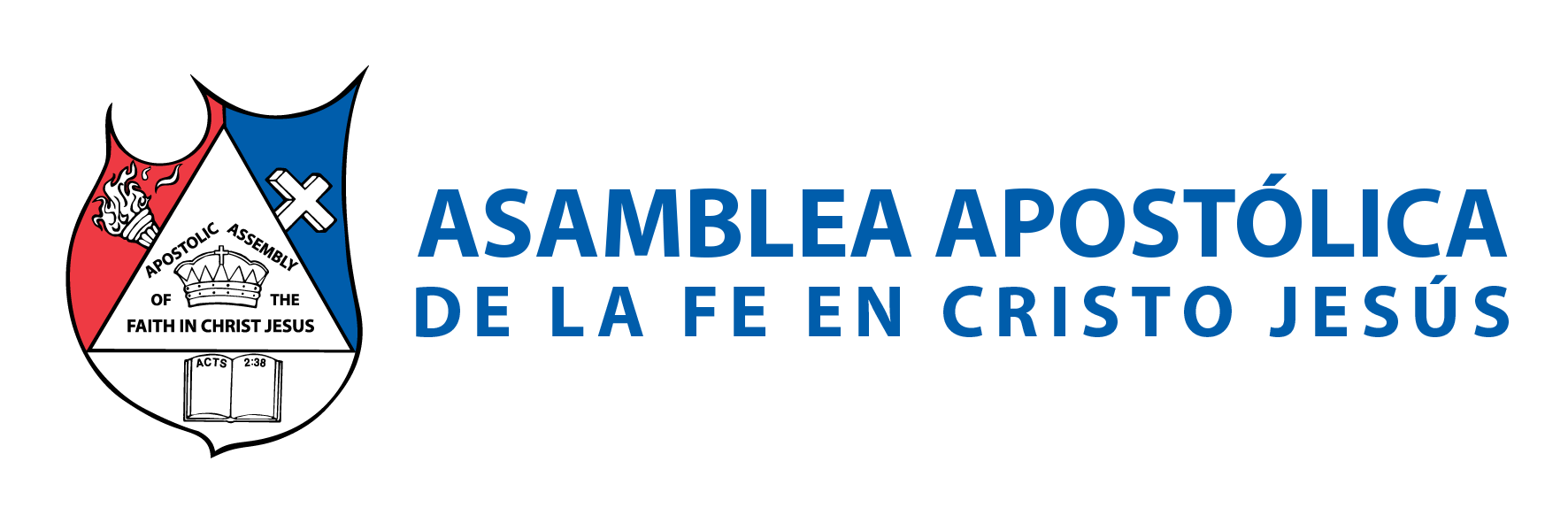 Mover, cambiar, establecer nuevo líder en los GDA estancados; será la recomendación que el supervisor dará a la zona, después de haber hecho el trabajo para que el grupo dé fruto.
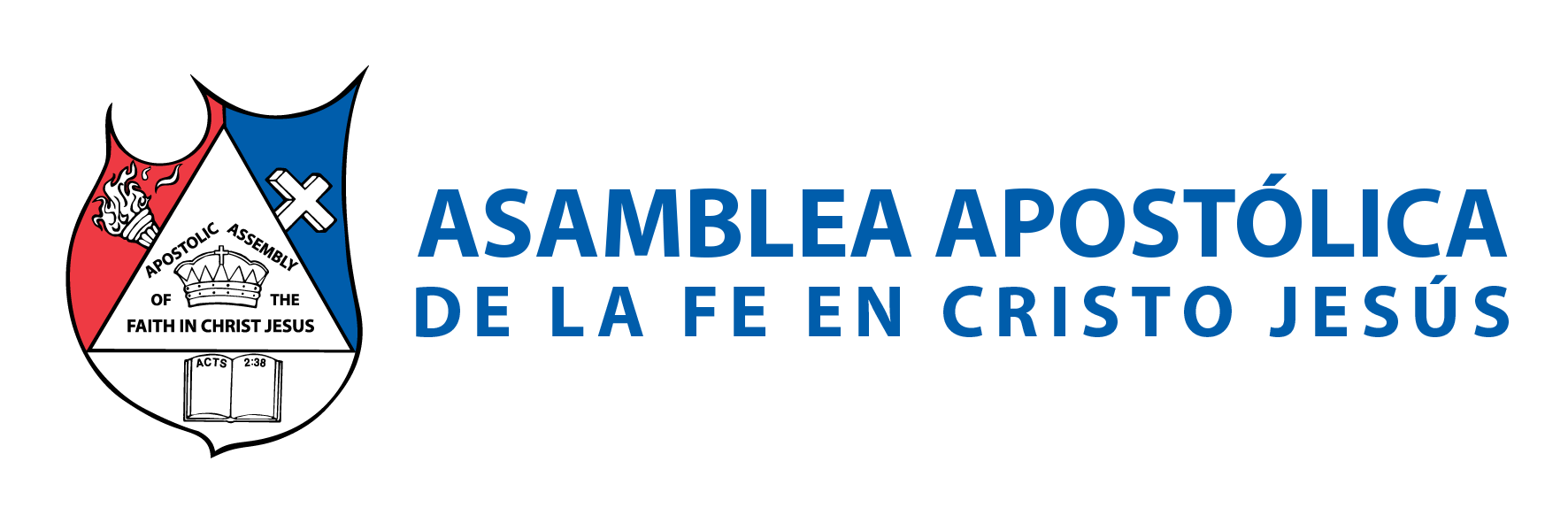